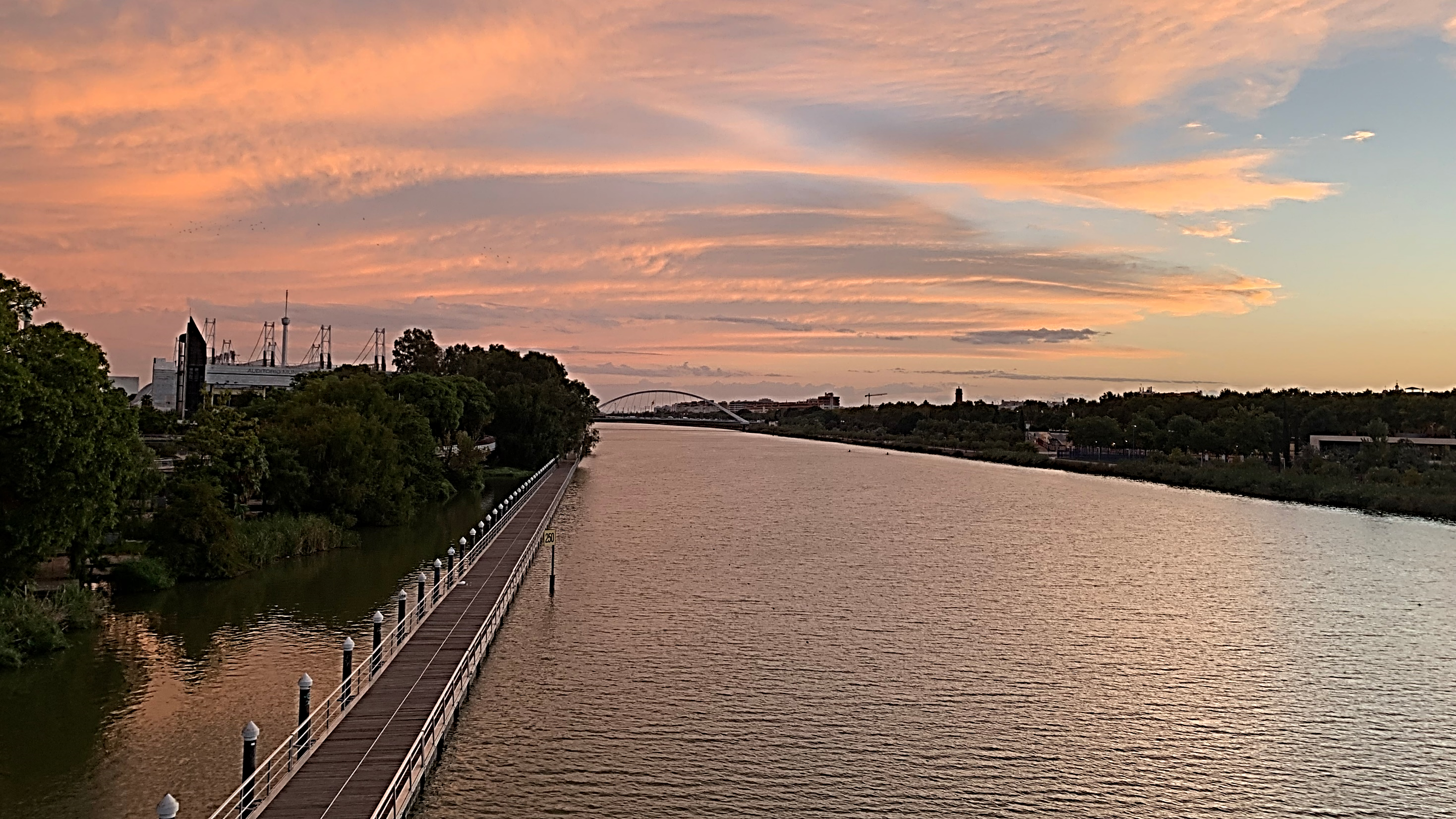 Sevilla, 13.09.2021 – 08.10.2021
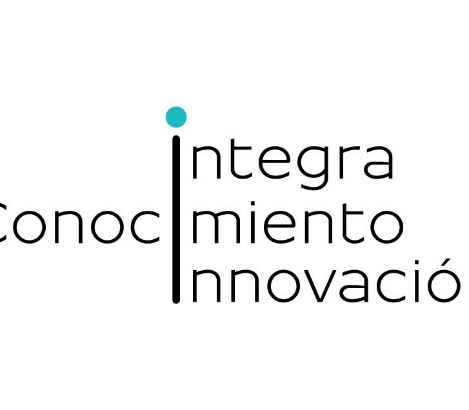 Praktyki Erasmus+
Integra Conocimiento & Innovación – miejsce praktyk
Idiomas Carlos V – szkoła organizująca praktyki
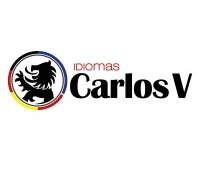 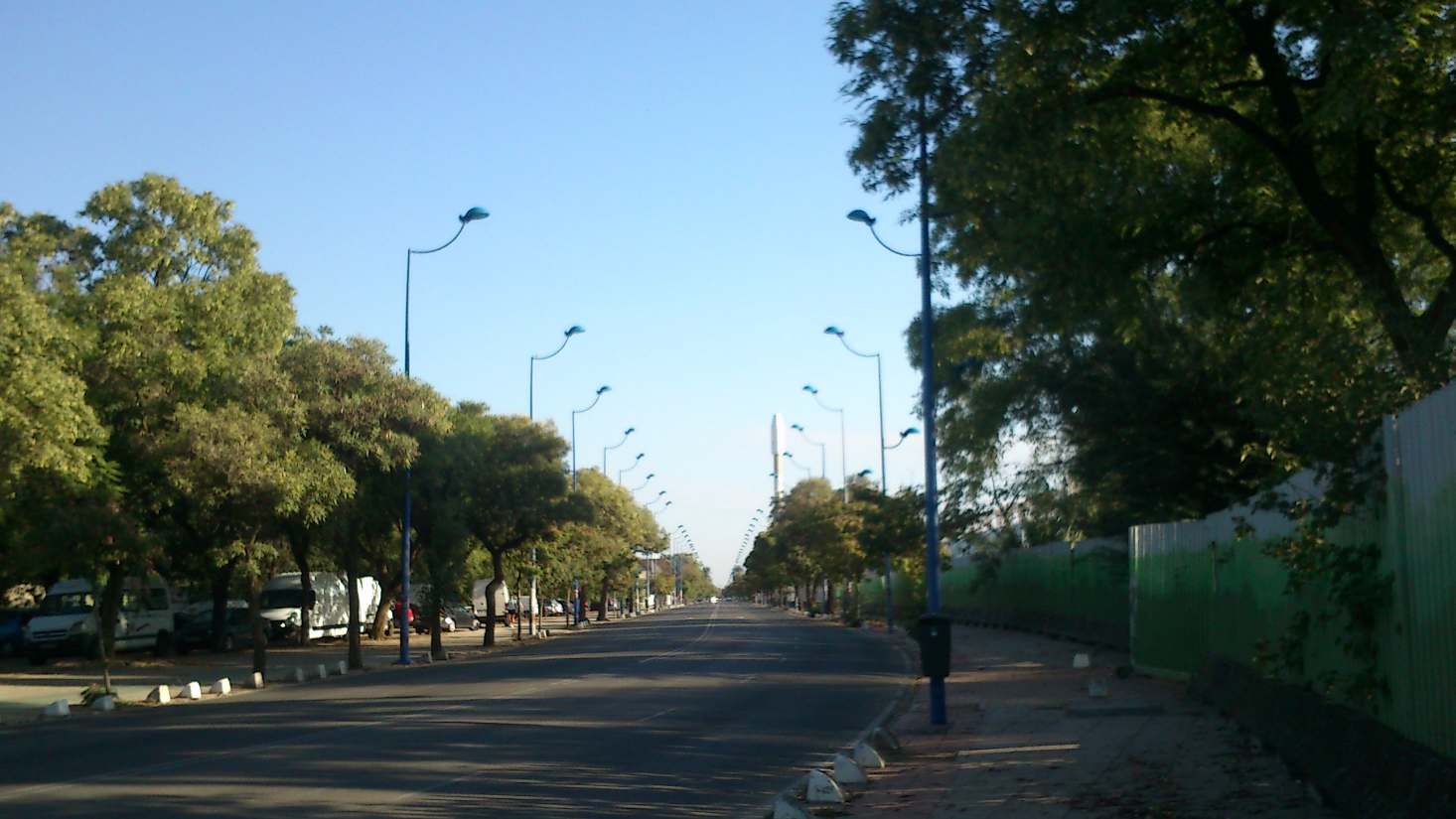 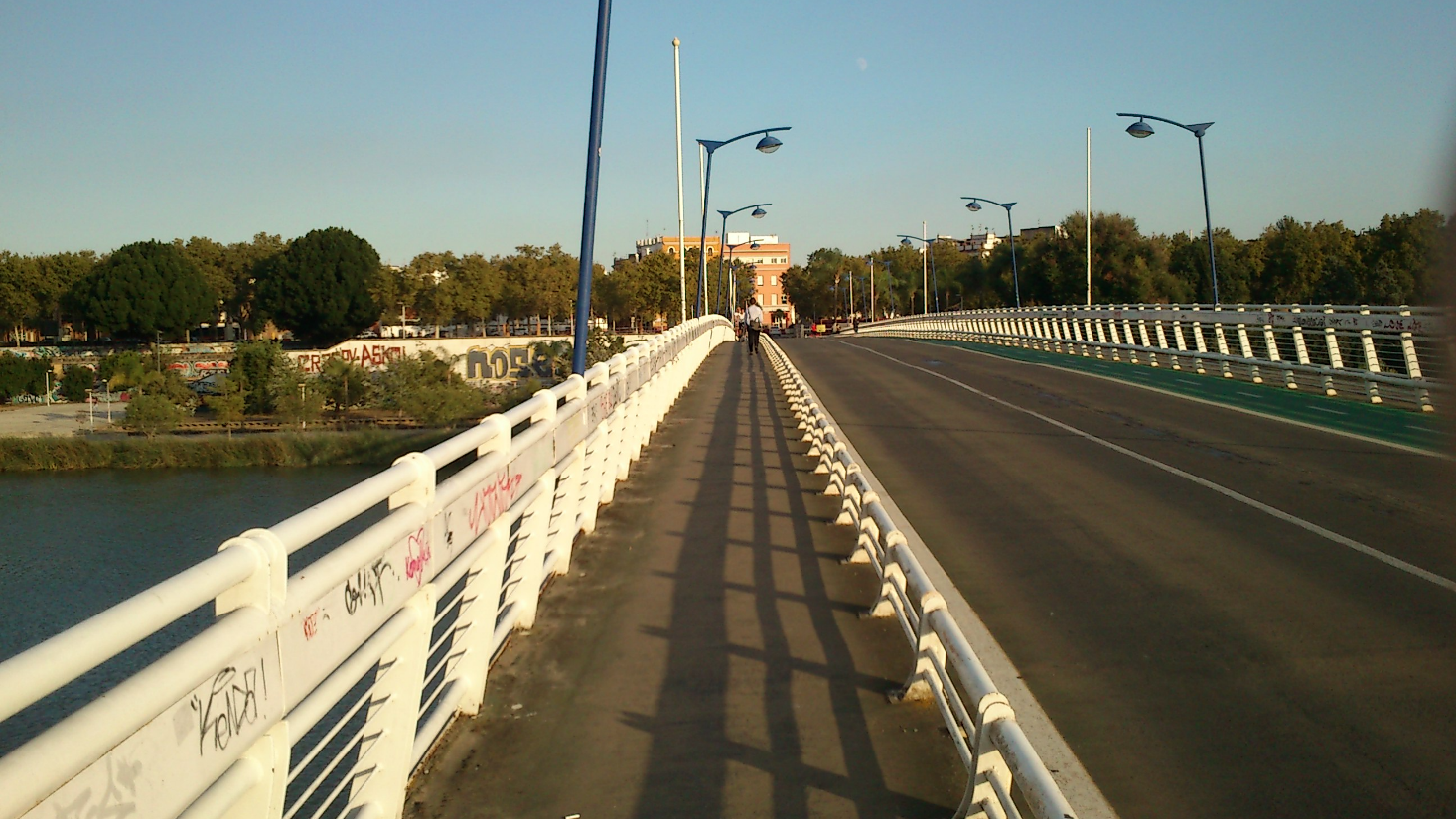 Tak wyglądała nasza droga na praktyki
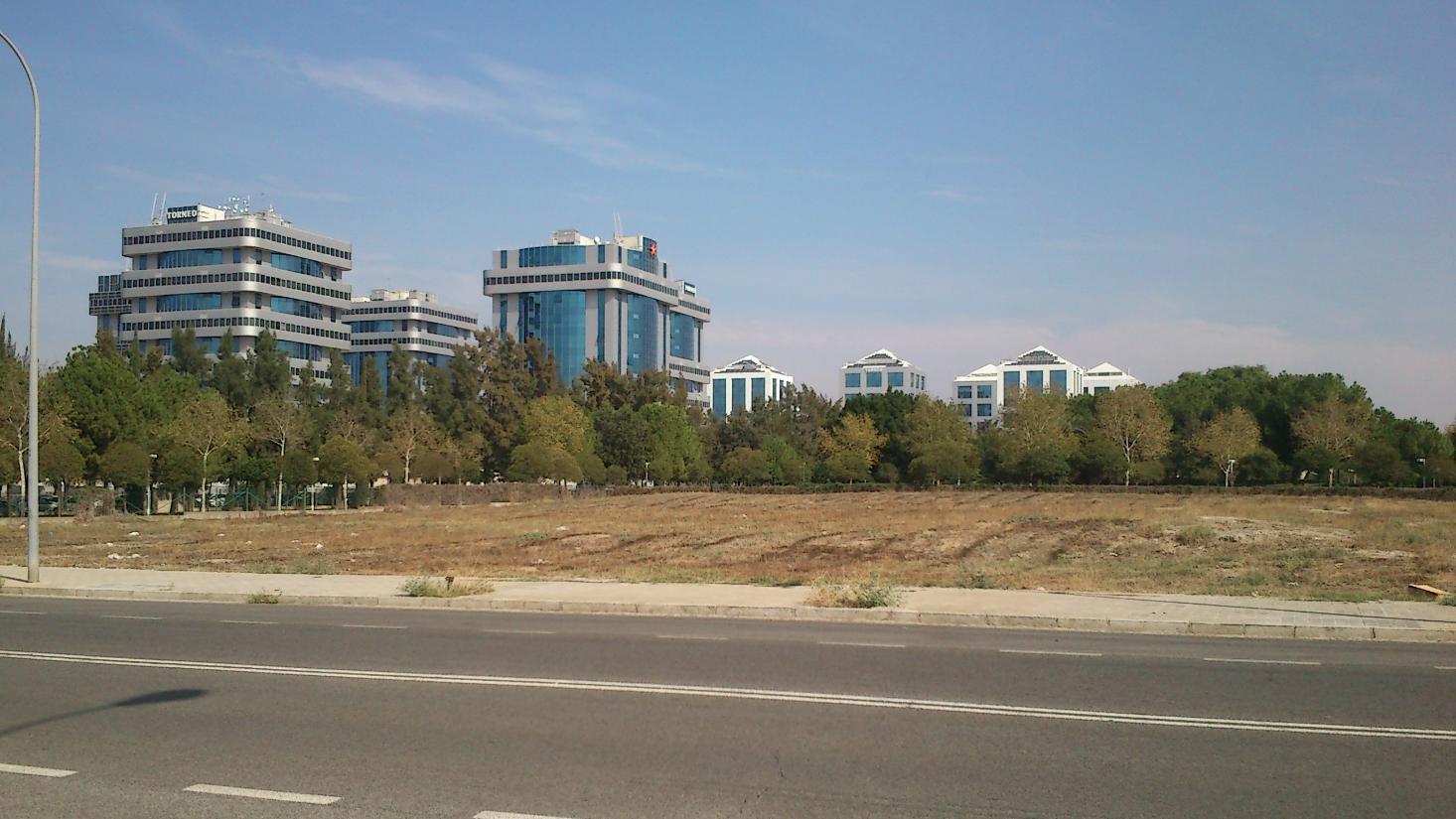 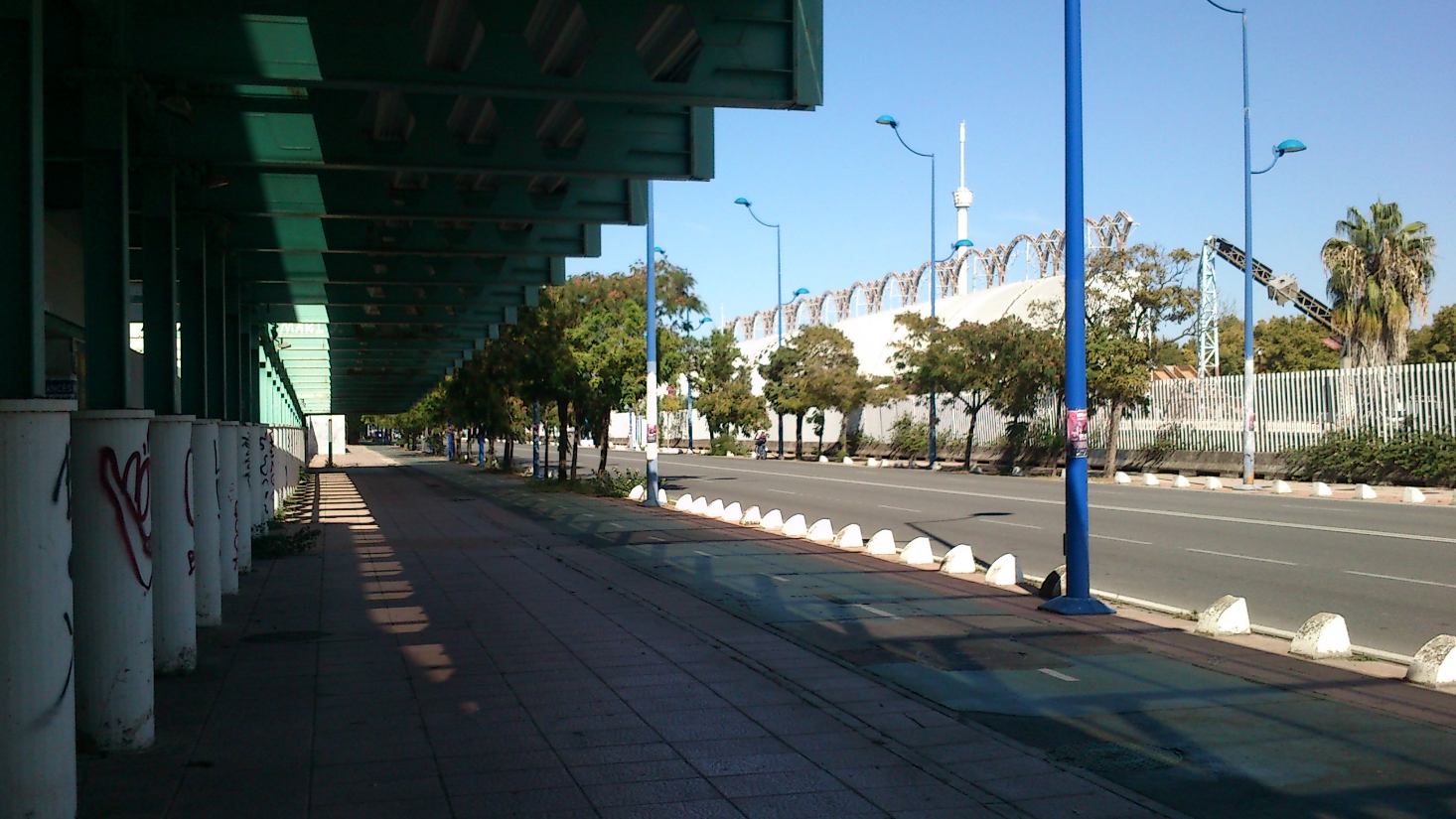 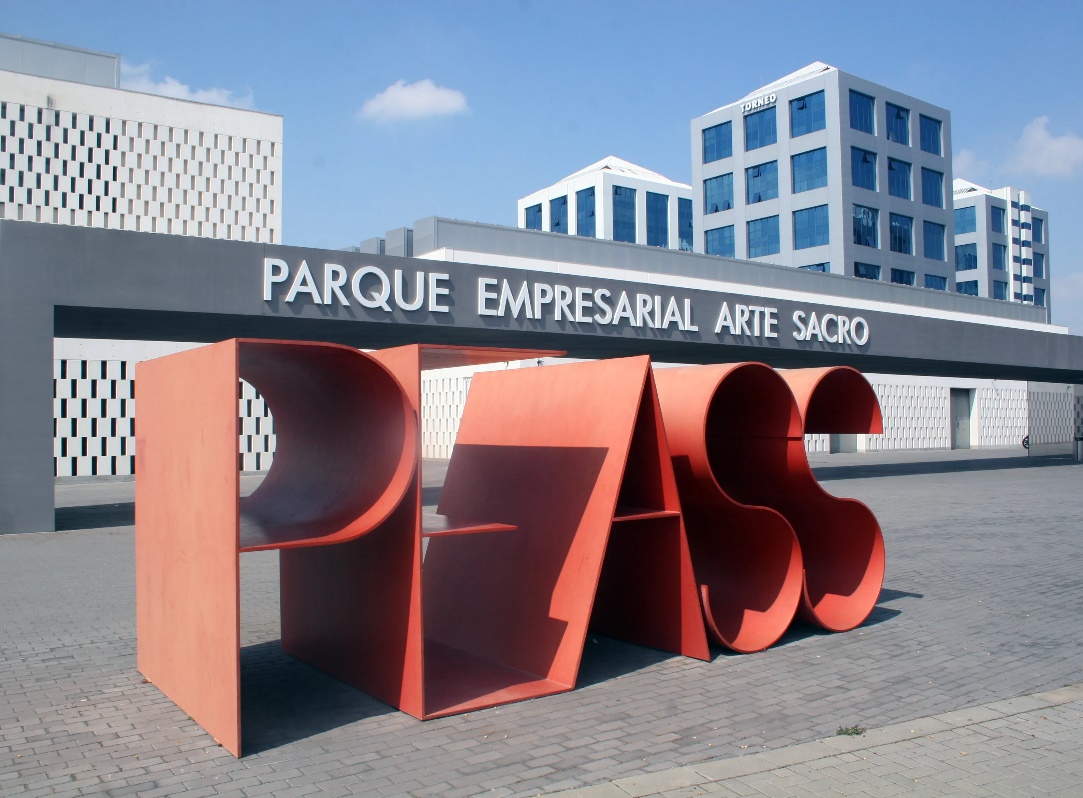 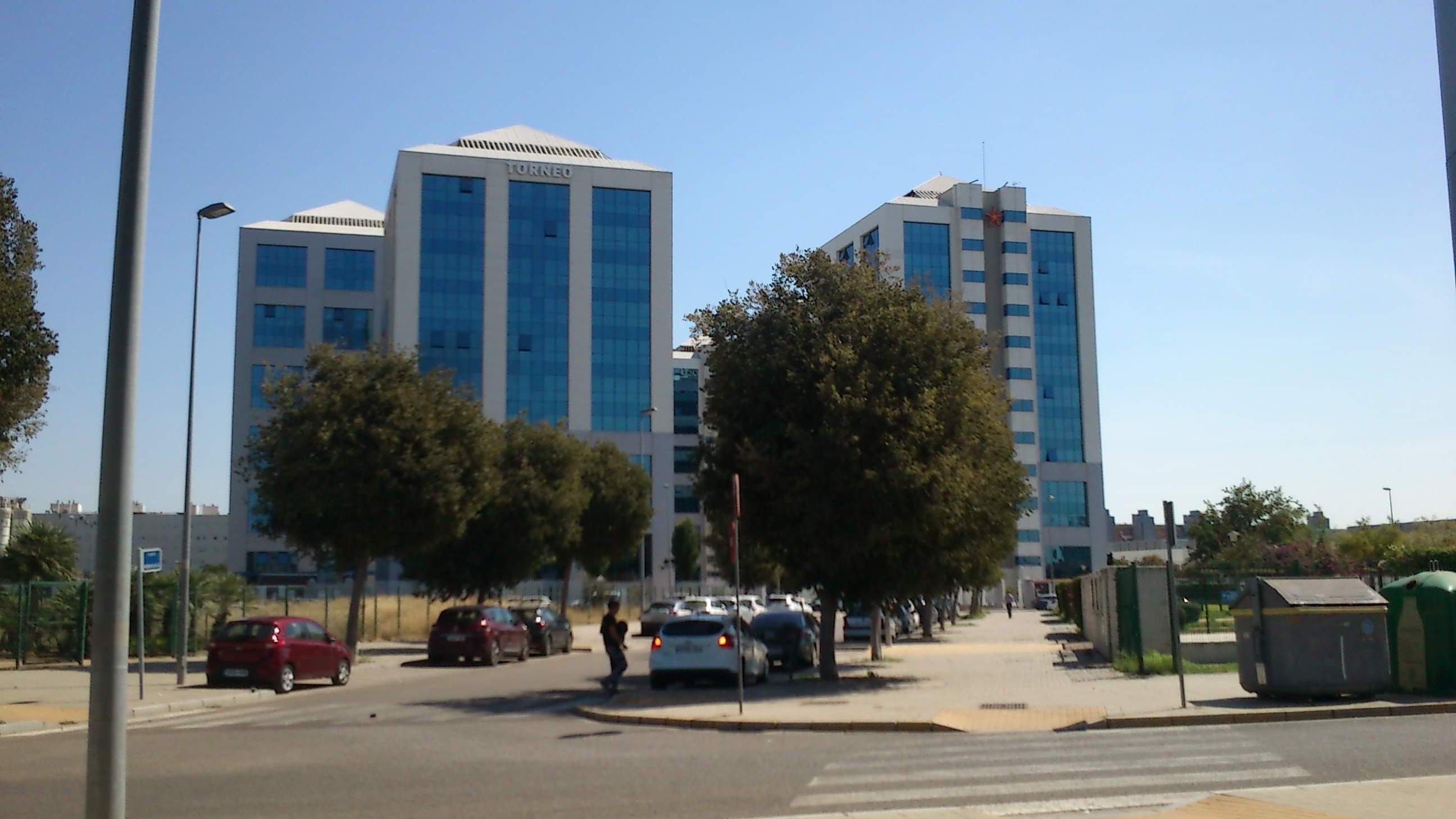 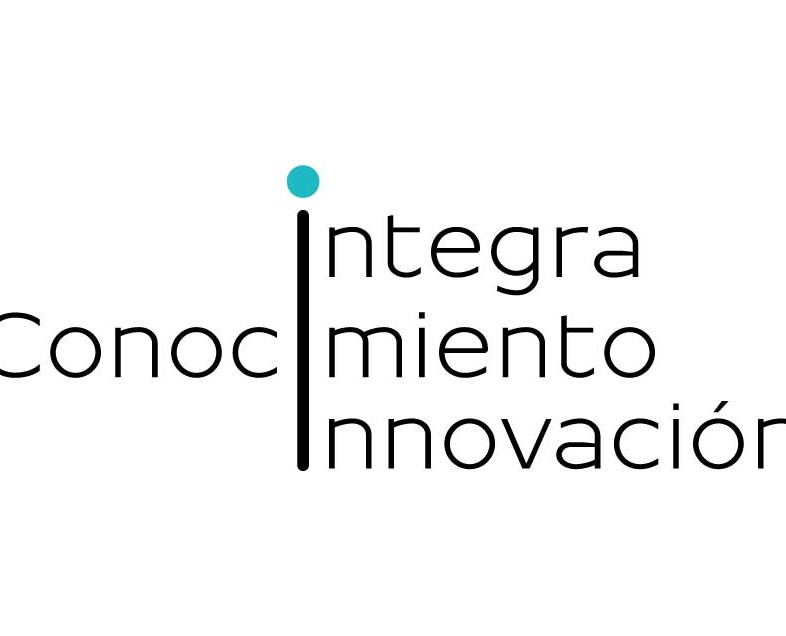 Miejsce odbywania się praktyk
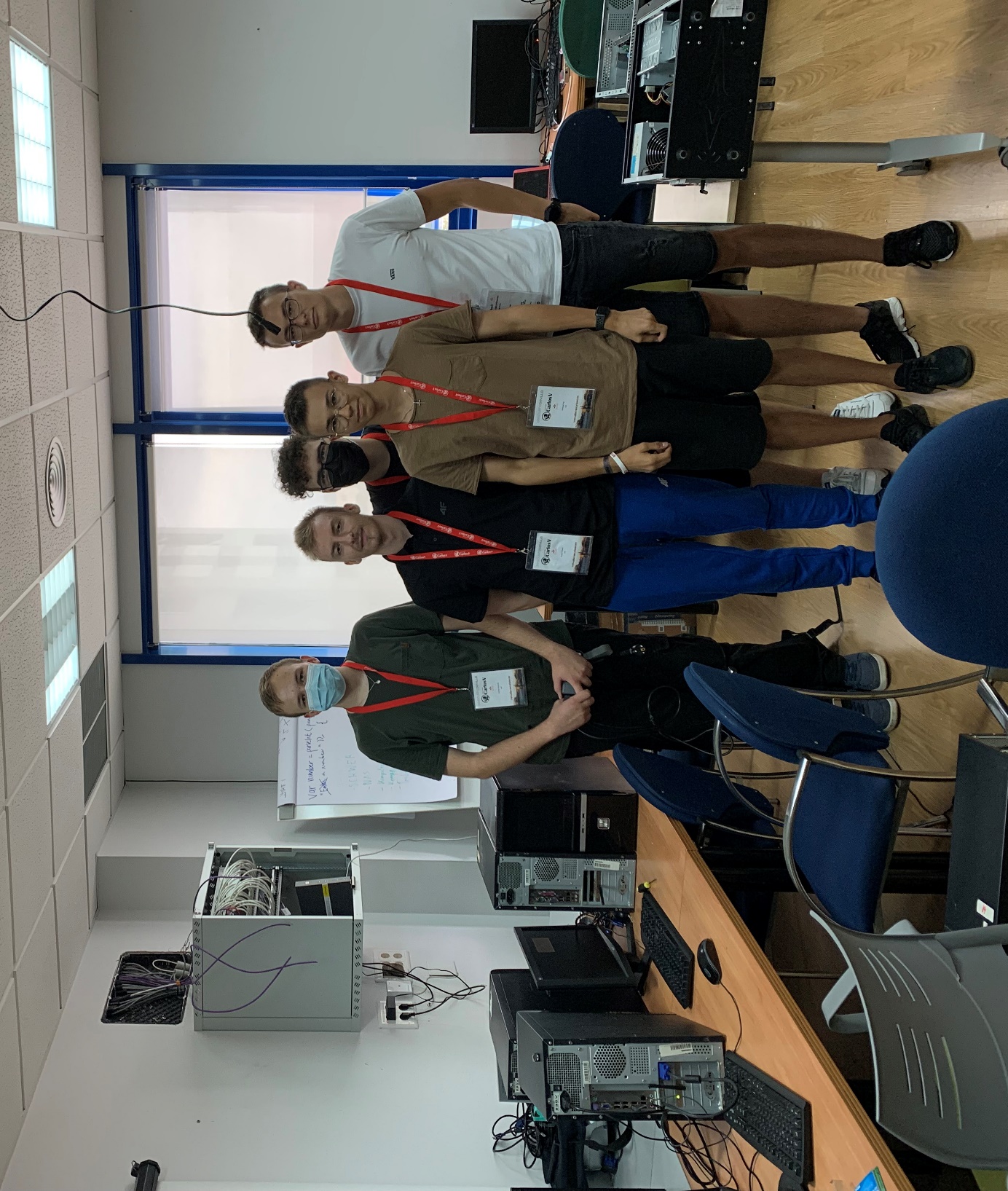 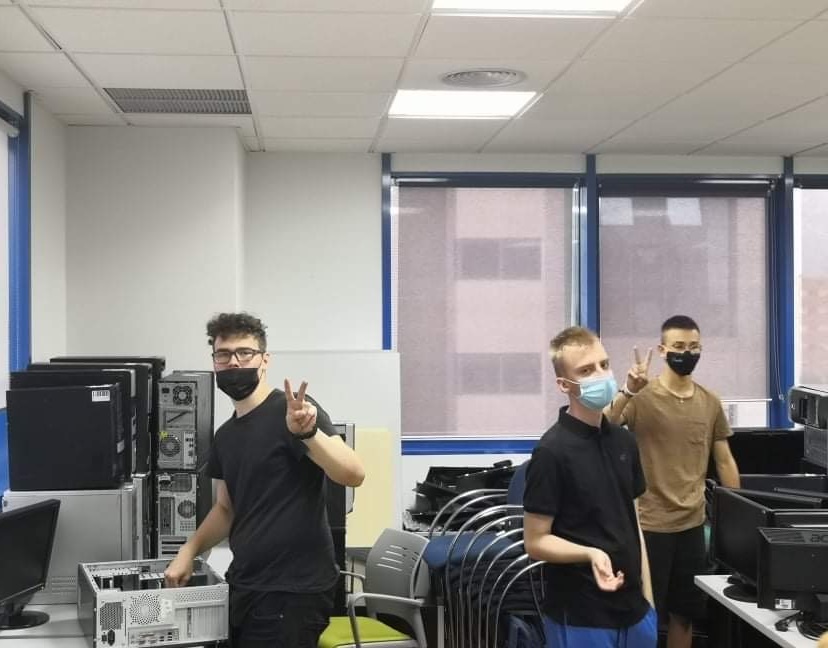 Praktyki
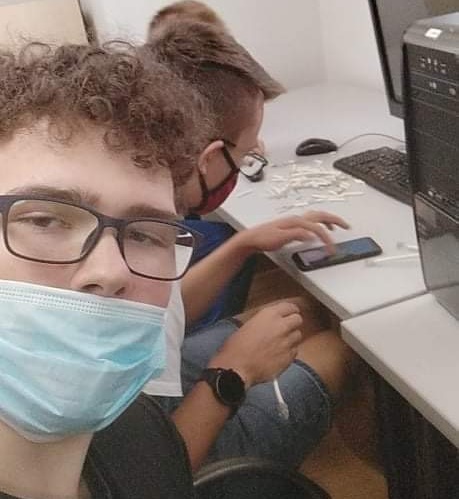 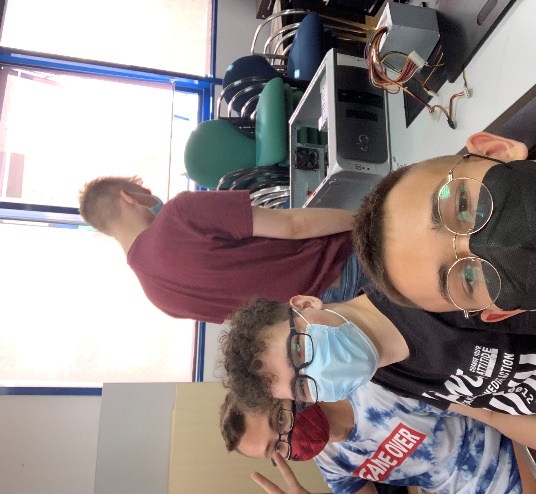 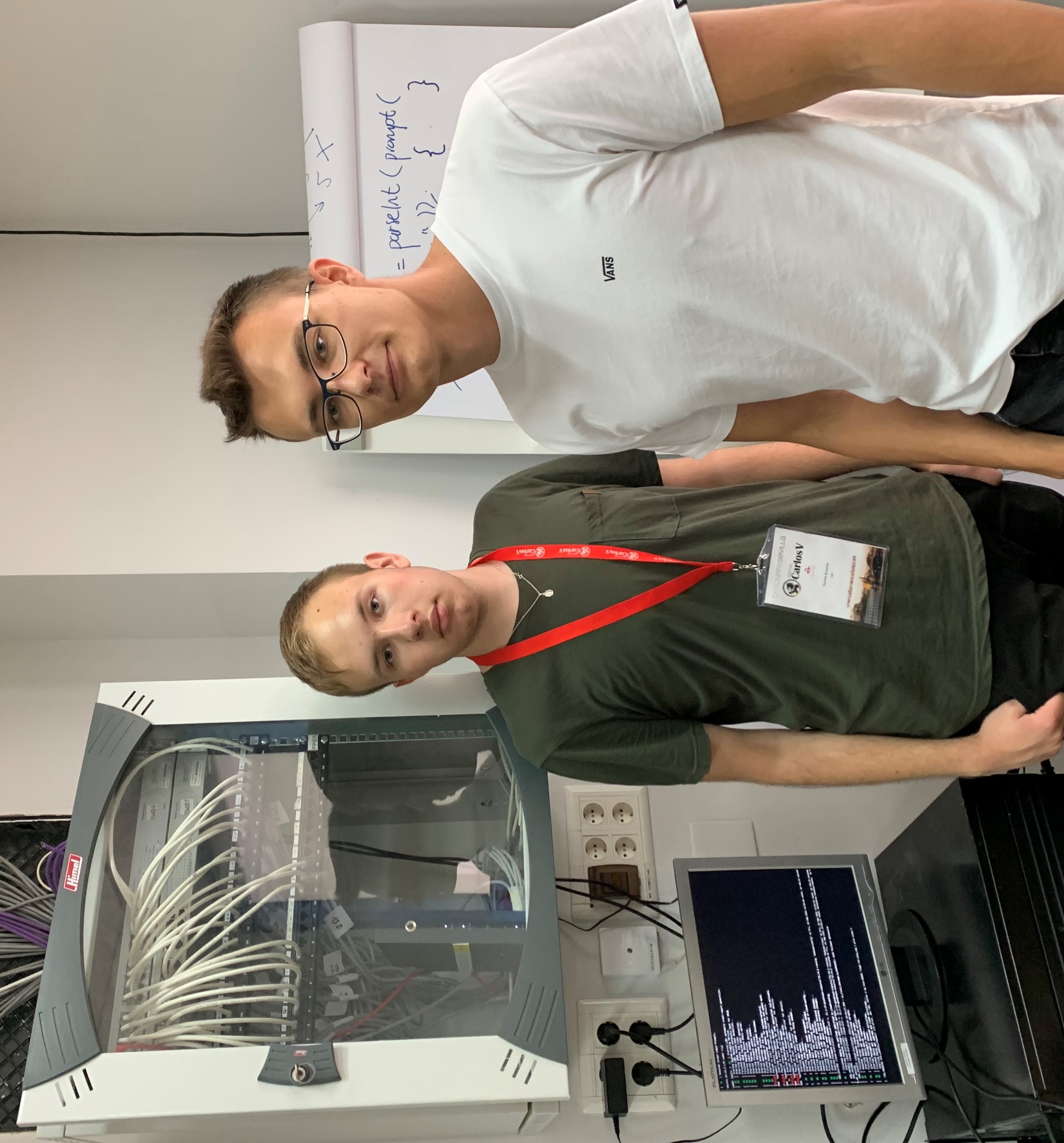 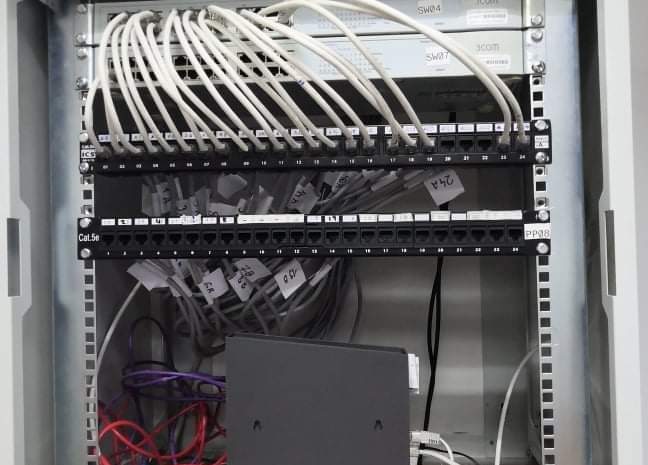 Tworzenie sieci komputerowej
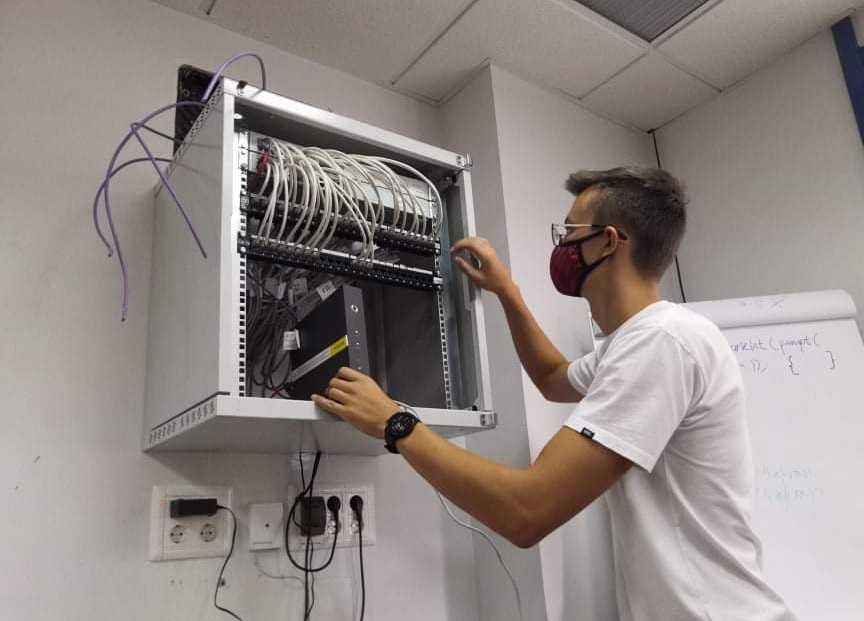 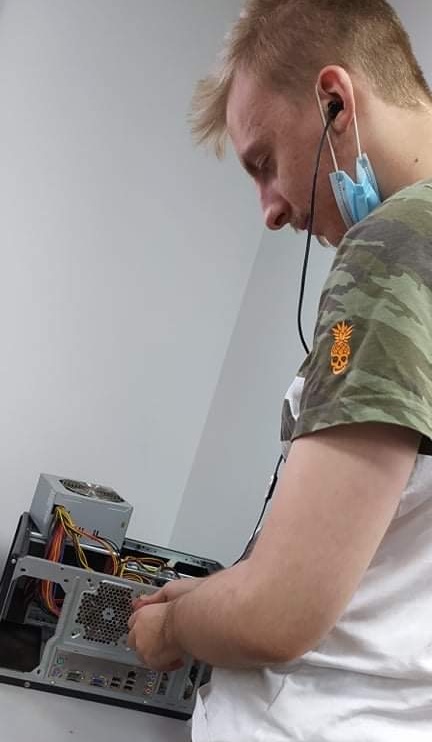 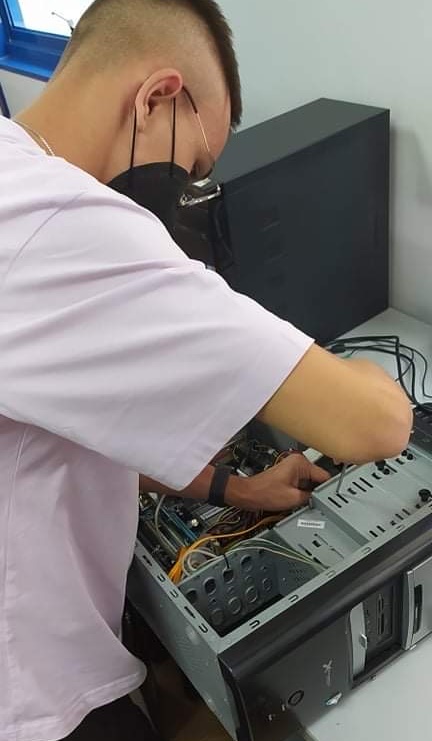 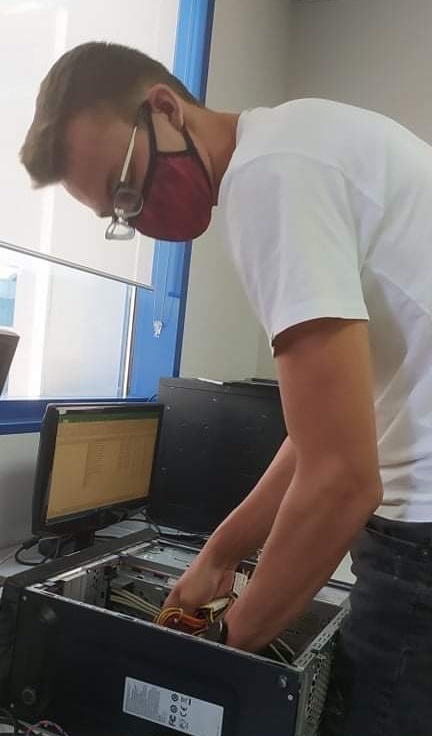 Składanie komputerów
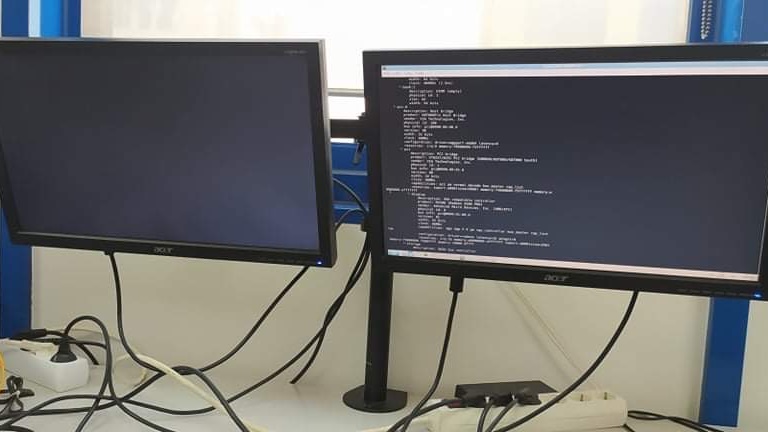 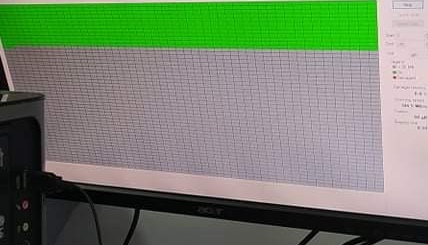 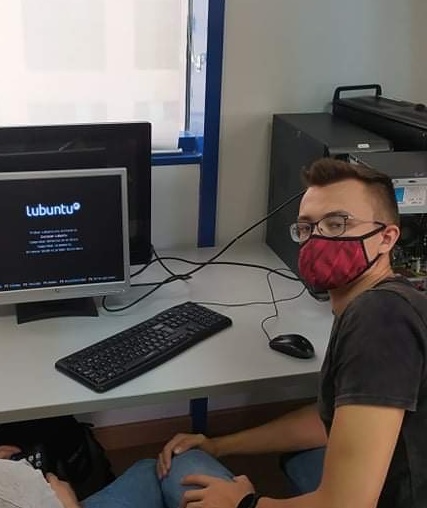 Wgrywanie oprogramowania
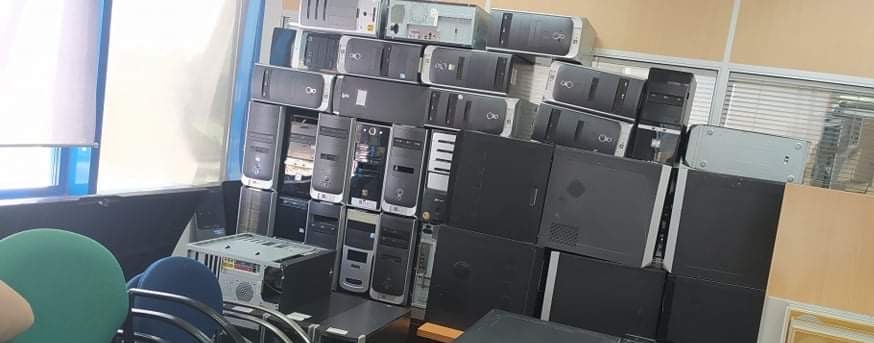 Efekty naszej pracy
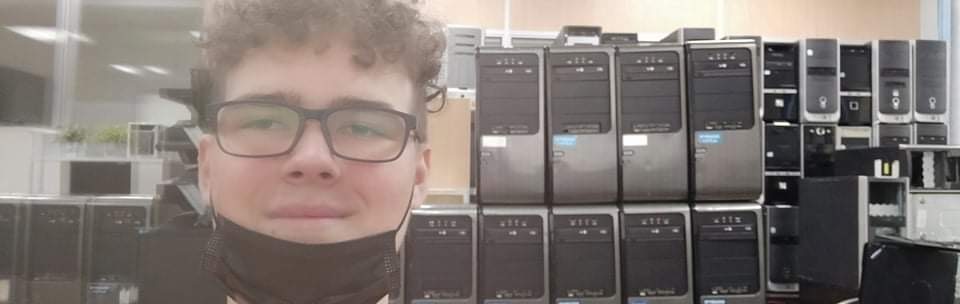 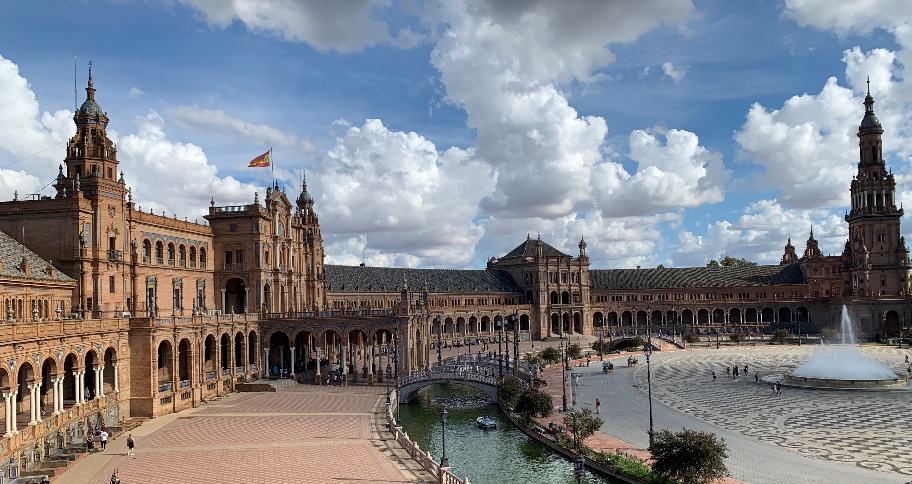 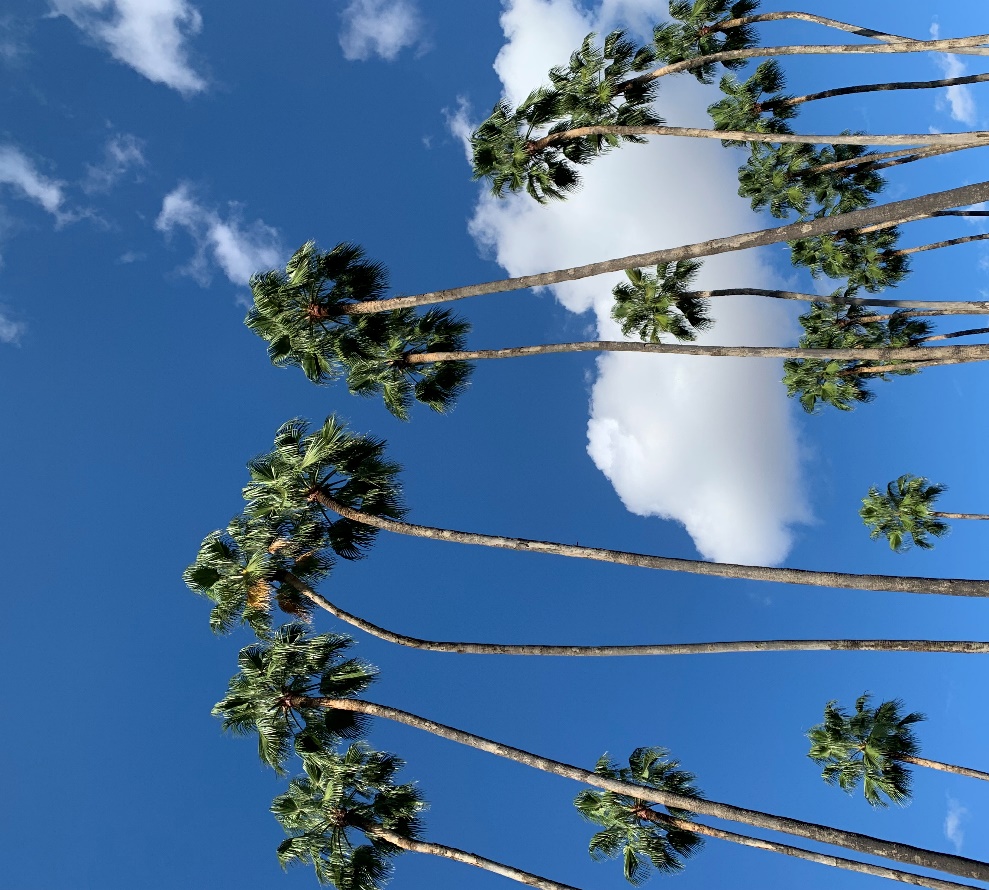 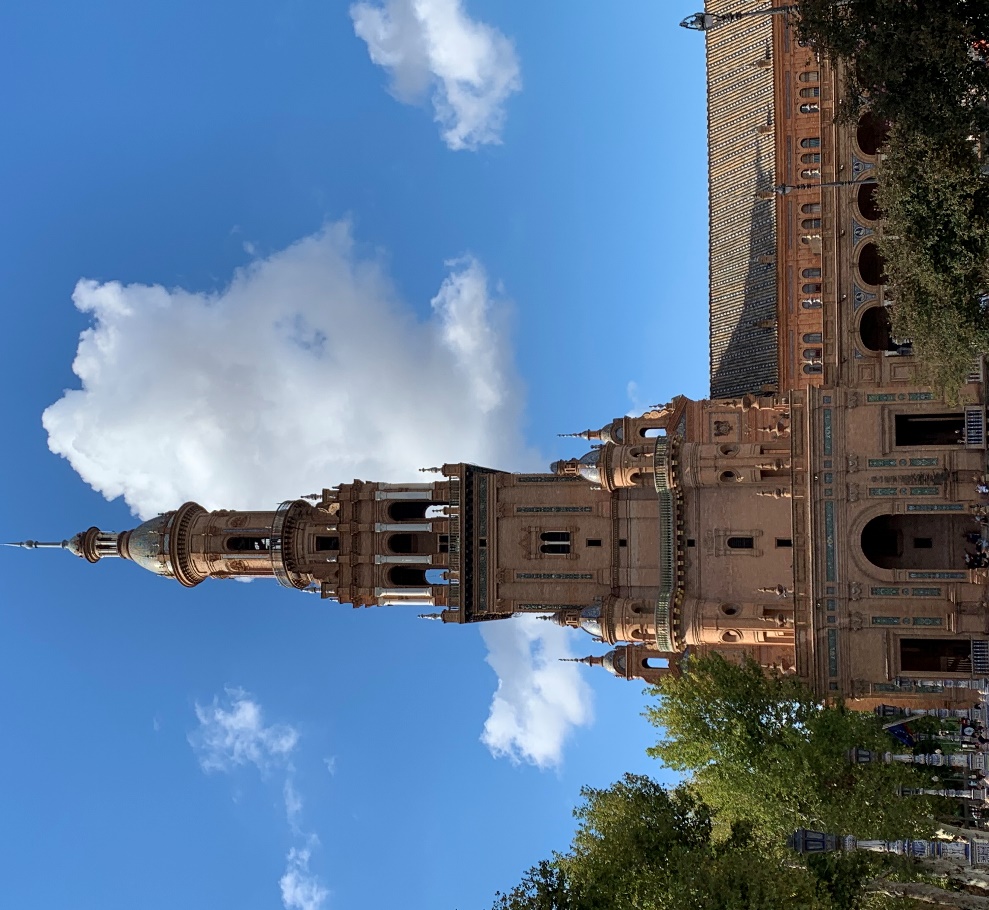 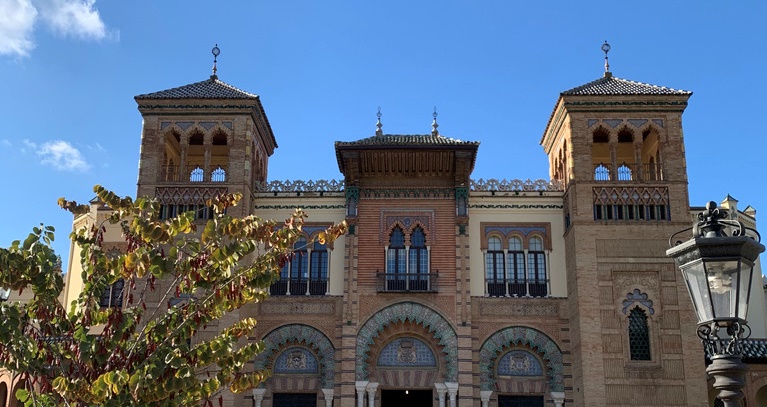 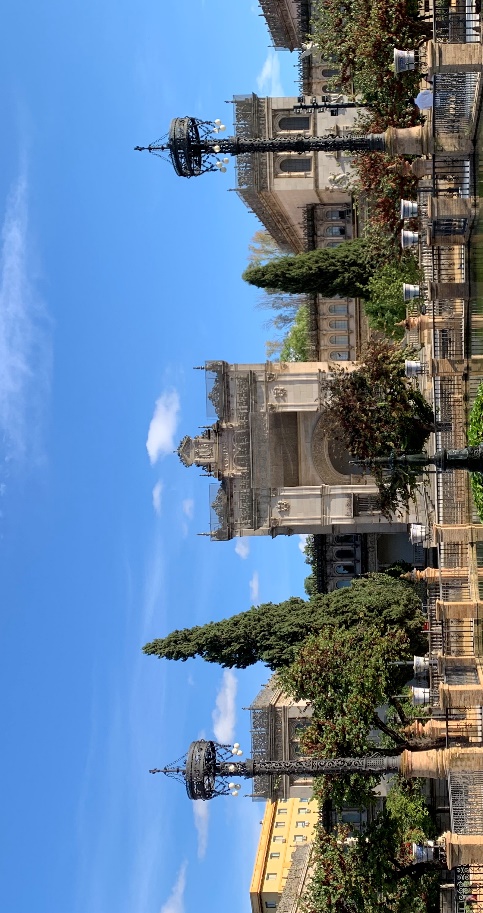 Nasza pierwsza wycieczka po Sevilli
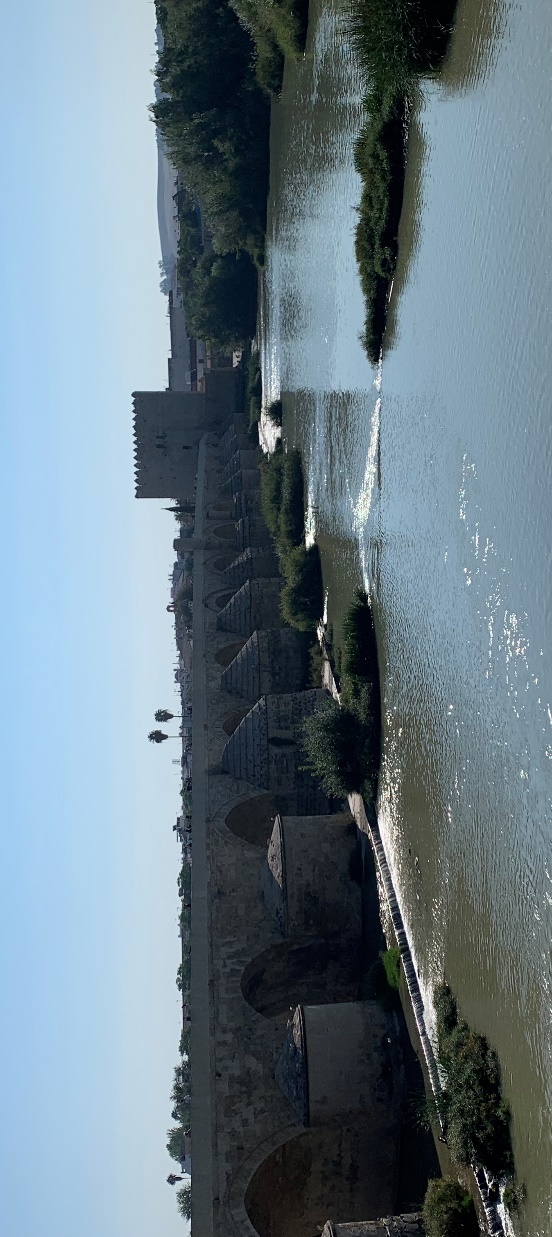 Wycieczka do
Cordoby
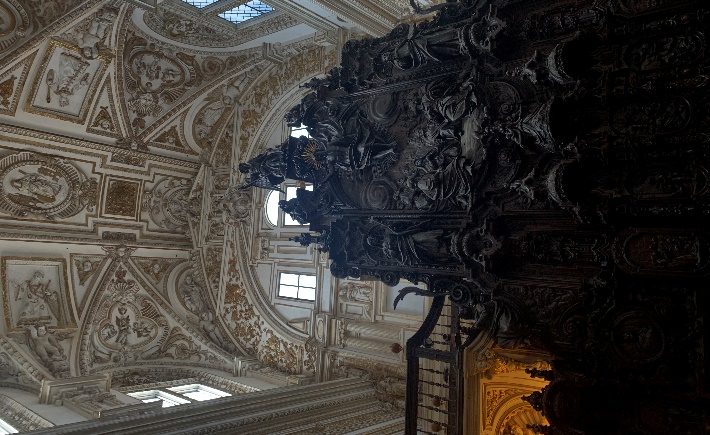 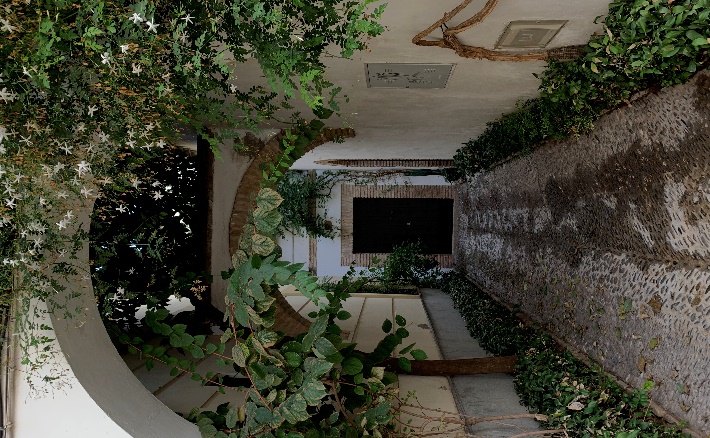 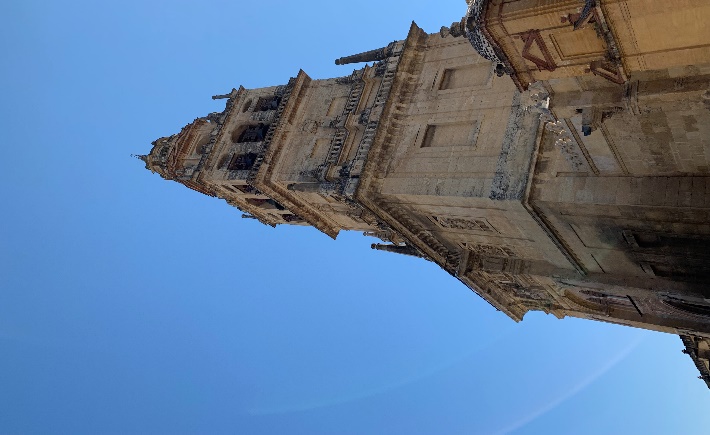 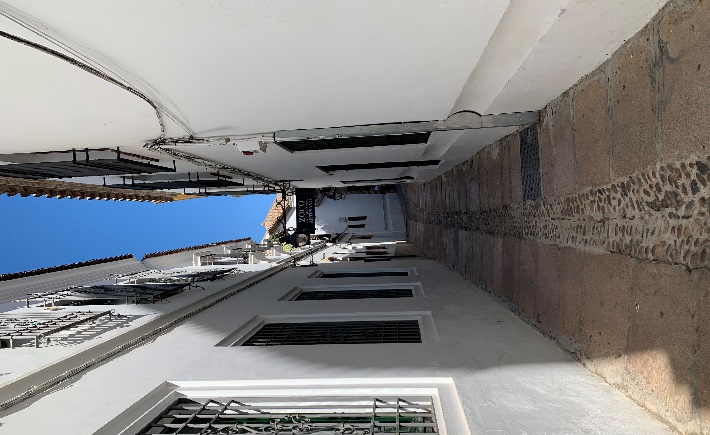 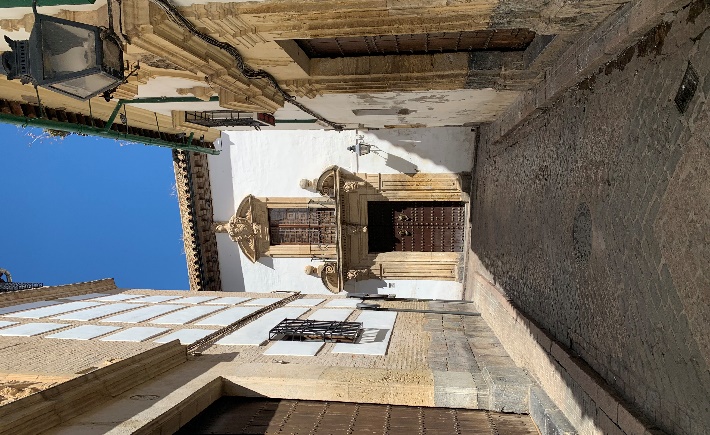 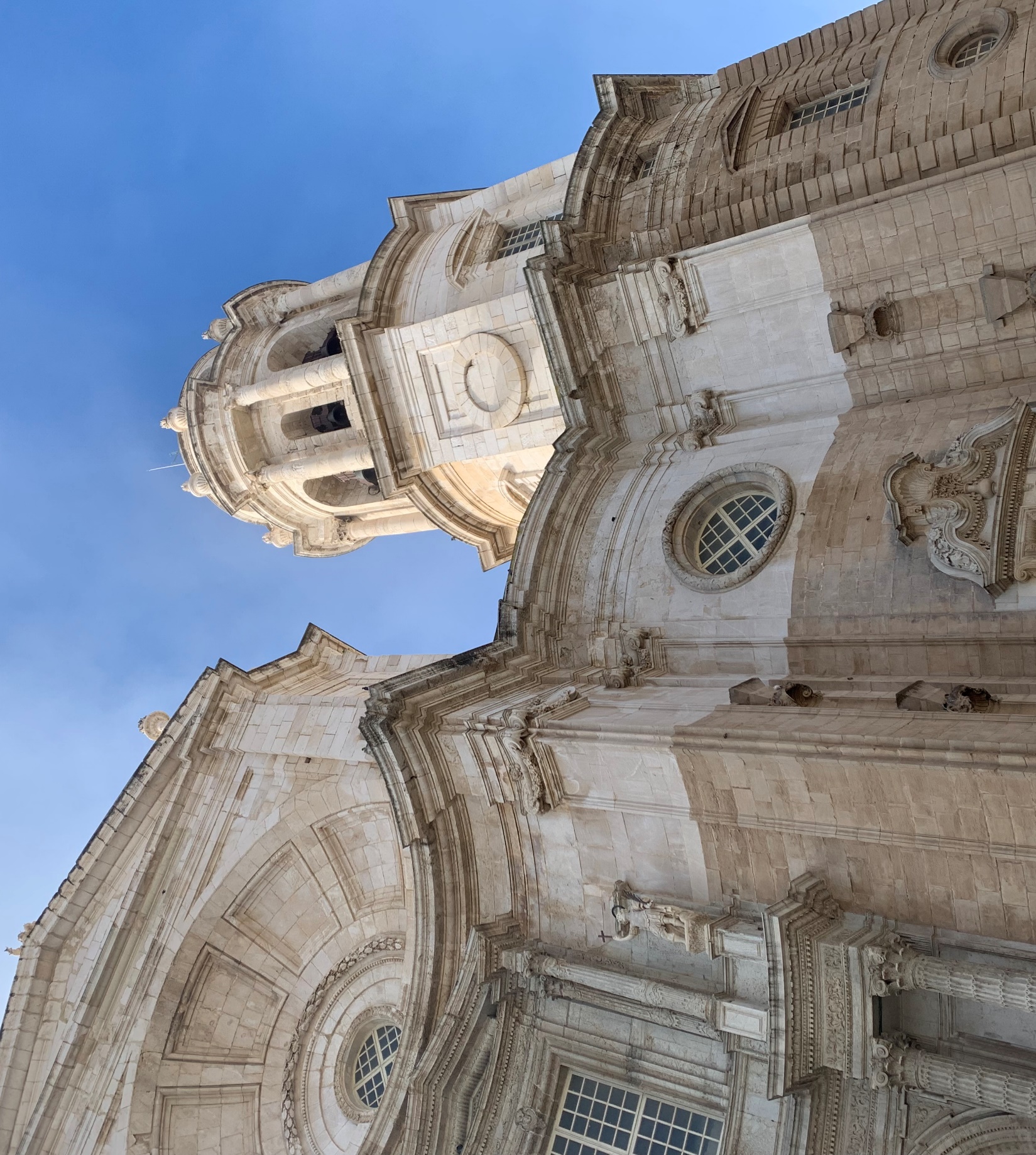 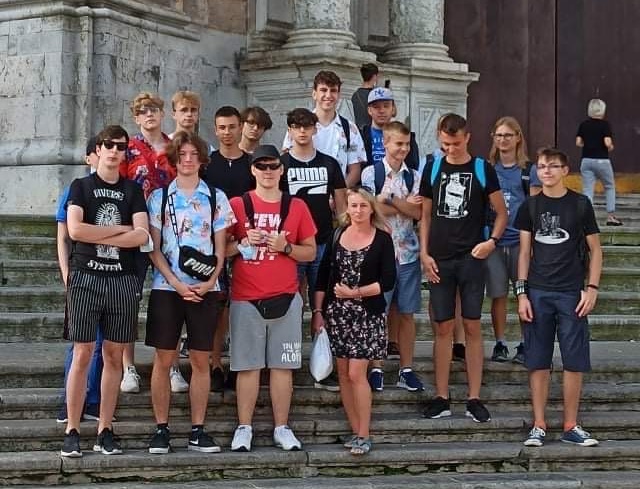 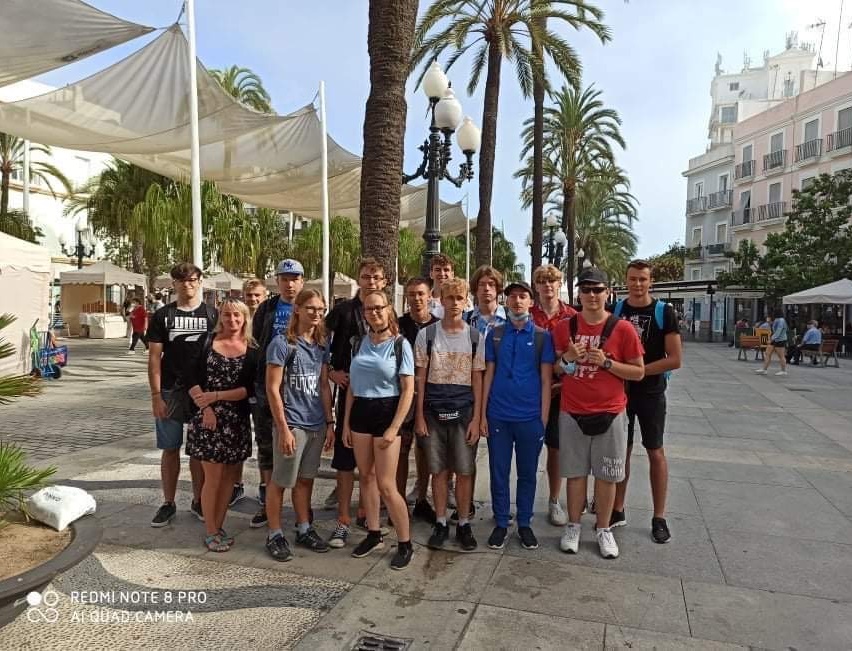 Kadyks
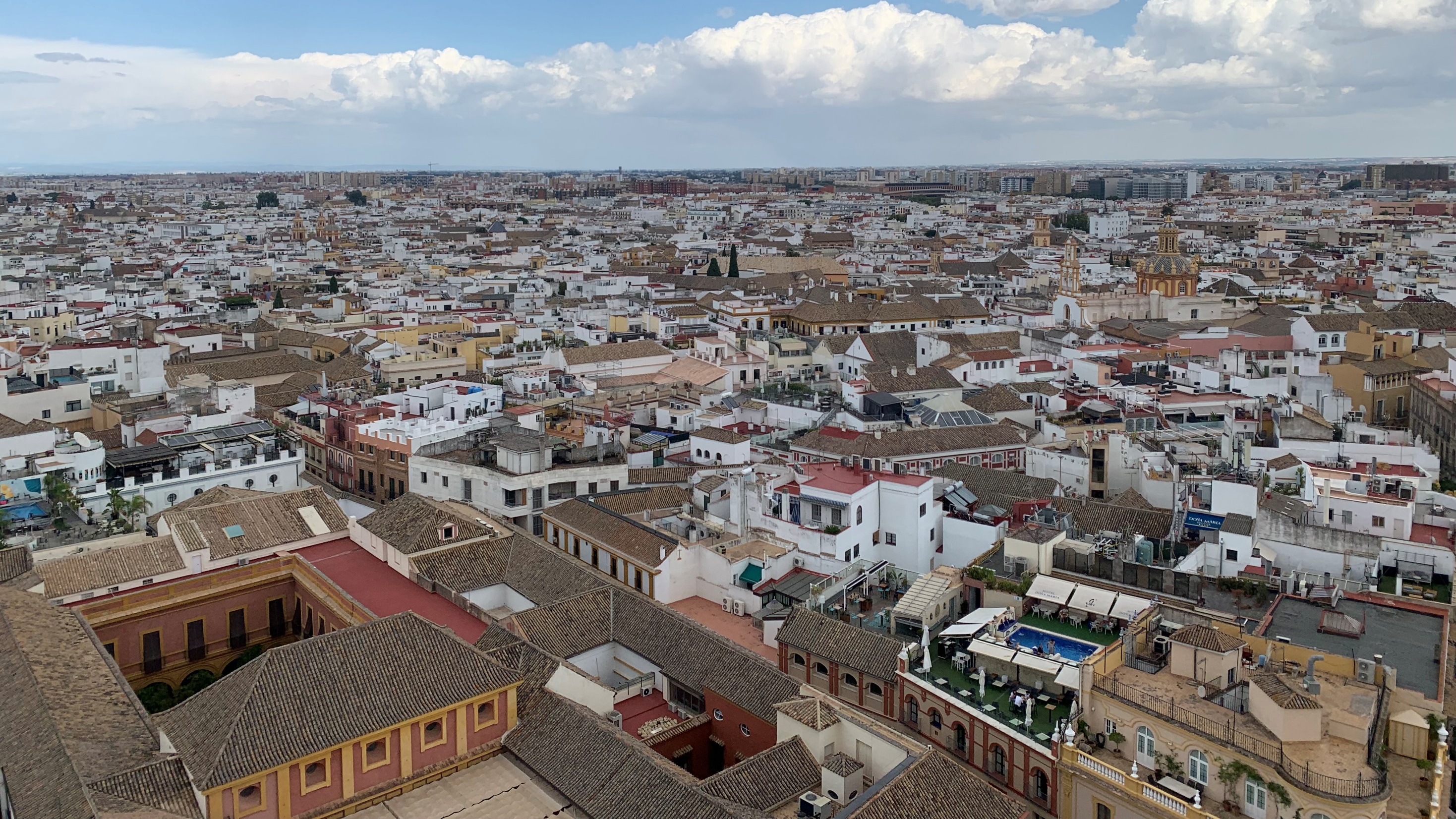 Natanael Jop
Dawid Kostka
Aleksander Wiśniewski
Kacper Hoppe
Szymon Konarski
Dziękujemy za uwagę